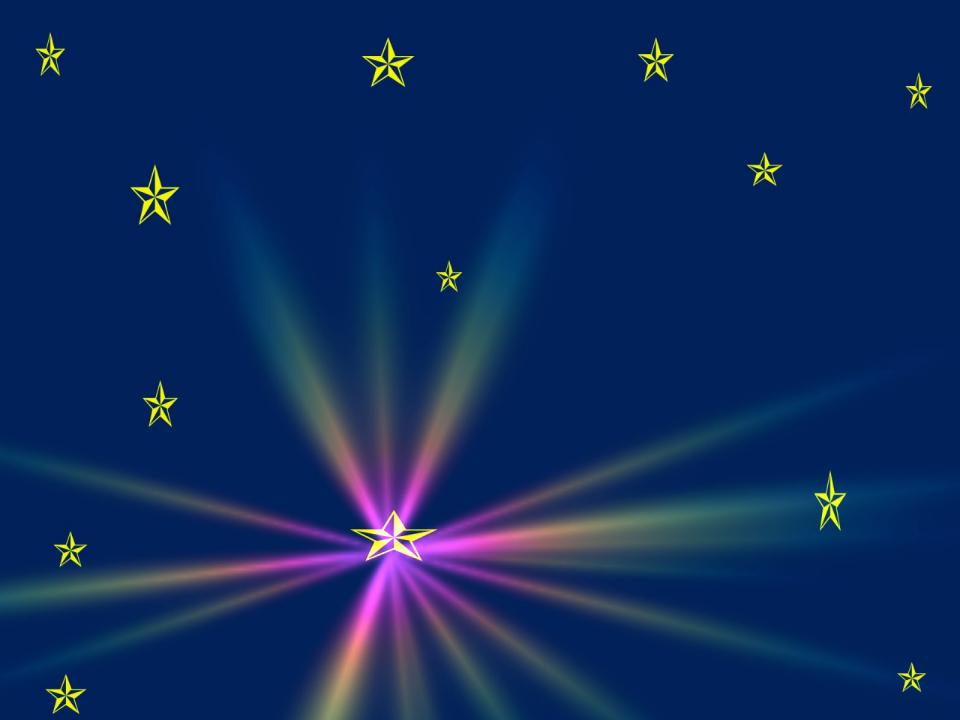 «СПОРТИВНЫЕ  ЗВЕЗДОЧКИ 
              ГРУППЫ ПОДСОЛНУШКИ «
Подготовили воспитатели  Томащук Е.А 
Беляева Т.А
Бердск 2021
Пушкарева Полина занимается 2,5 года фигурным катанием в МБУ СШ»Бердск  под руководством  тренера Кухаревой Валерии Владимировны ,и хореографа Кулич Ирины Сергеевны   2021 году сдала норматив «Юный фигурист».
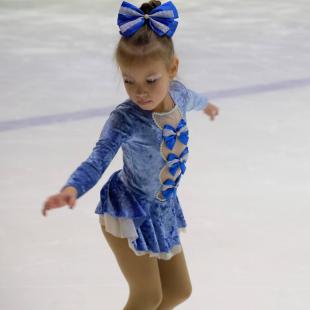 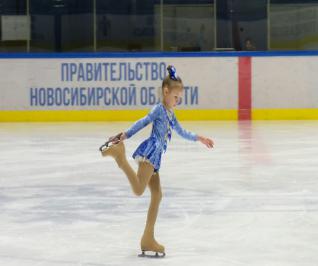 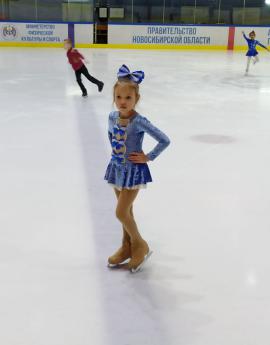 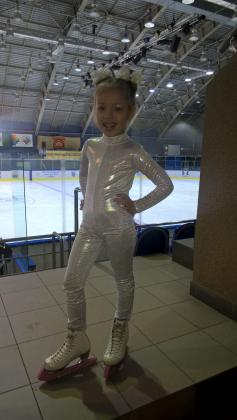 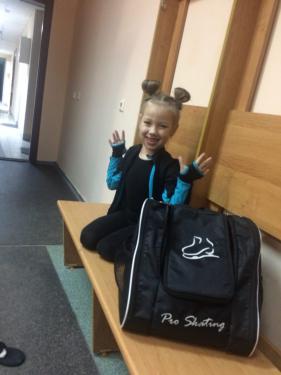 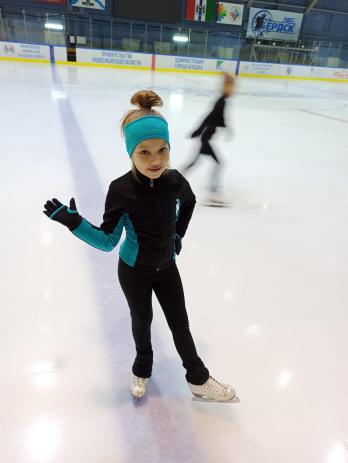 Баранова Алиса  художественная гимнастика в школе Авангард . Под руководством тренера Пантюхиной Елены Геннадьевны.
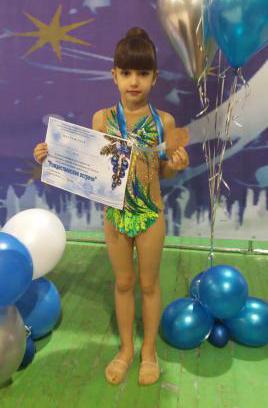 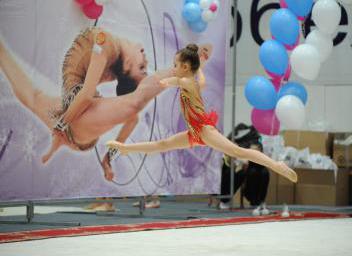 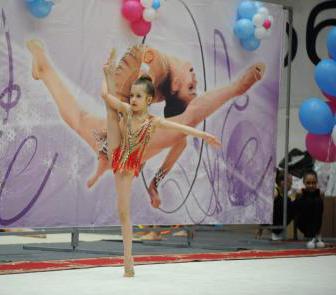 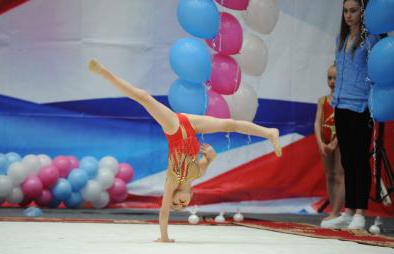 Участница соревнование :«Рождественские встречи «III место .Сибирские звезды «II место.,» Снегурочка «II место .»Снежинки « II.место
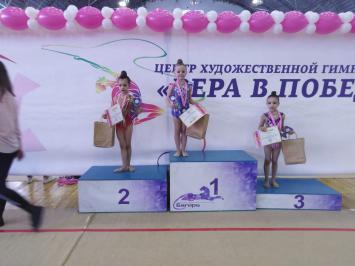 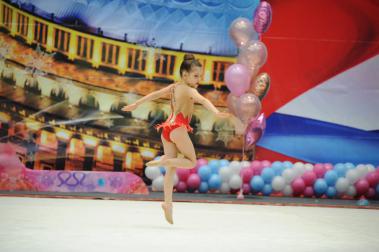 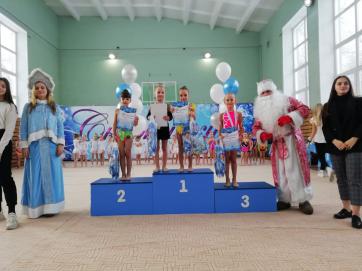 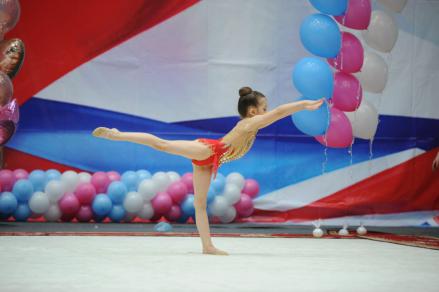 Поварова Варя  занимается художественная гимнастика в школе Авангард . Под руководством тренера Пантюхиной Елены Геннадьевны.
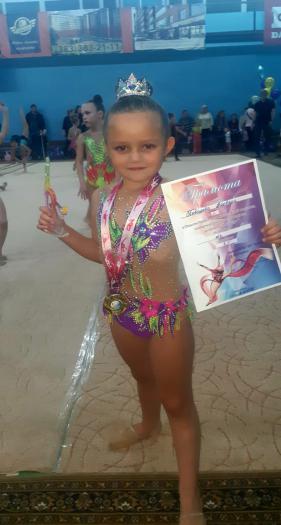 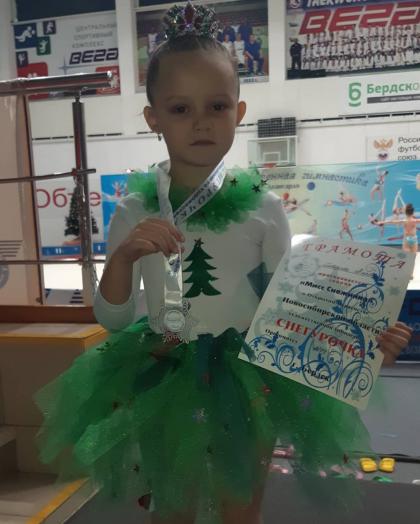 Трубачева Мария  занимается три года«Черлидингом «в команде «Акулы «.Под руководством тренера Меркотан Ольги Владимировны  и Суворова Захара Сергеевича .
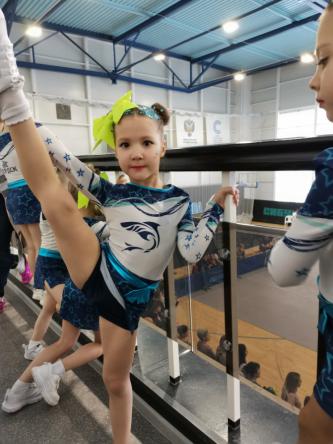 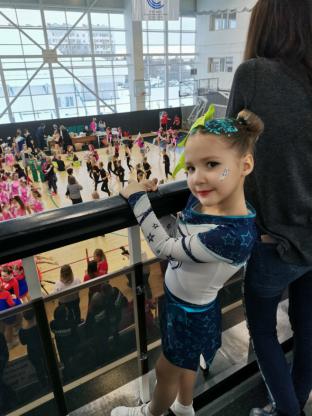 Участники   различных местных региональных соревнованиях получили 5 первых мест и одно второе место.
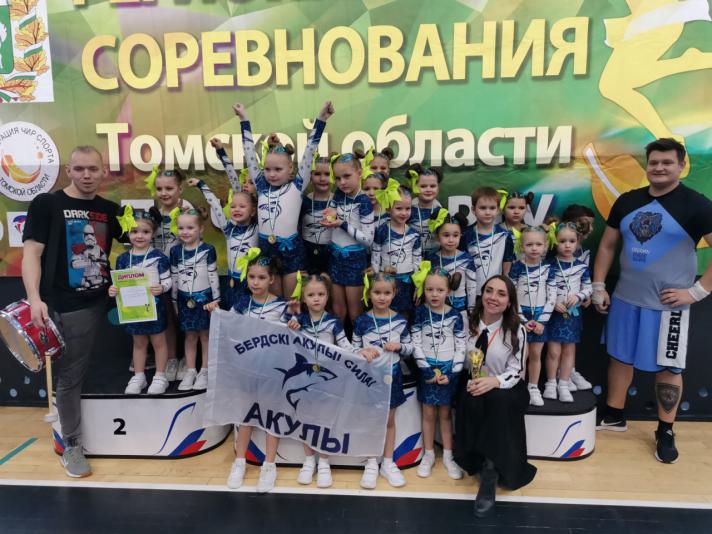 Илларионов Максим занимается «самбо « под руководством 
Тренера Стулова Сергея Николаевича.
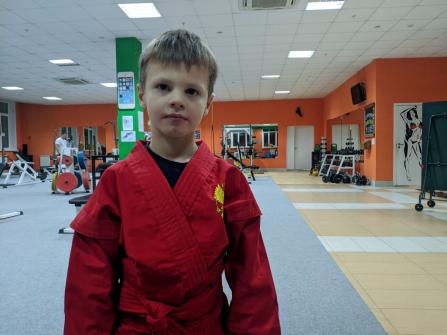 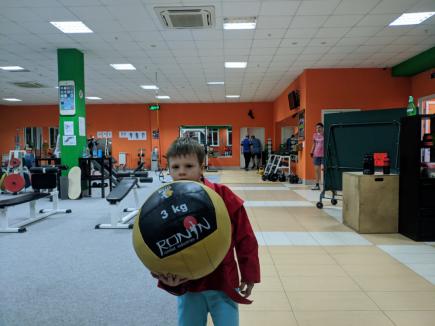 Радионов Валера занимается карате 2 года, 
защитил желтый пояс .
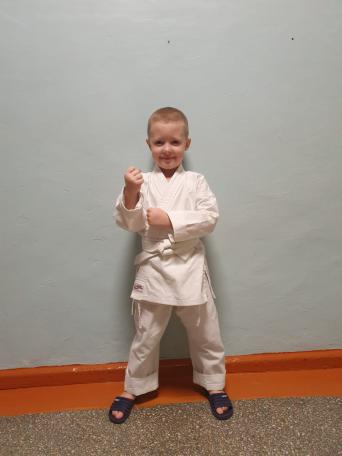 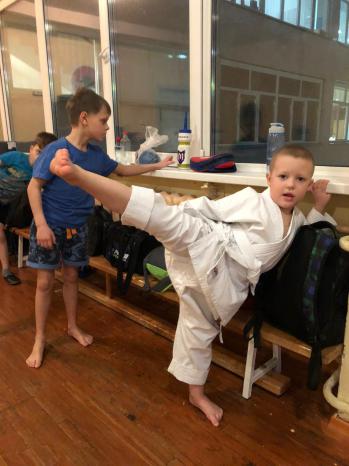 Семенюк Всеволод  занимается хоккеем. В хоккейном клубе «Зима лето».
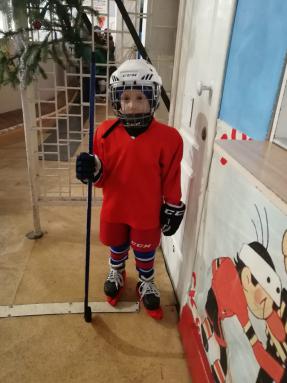 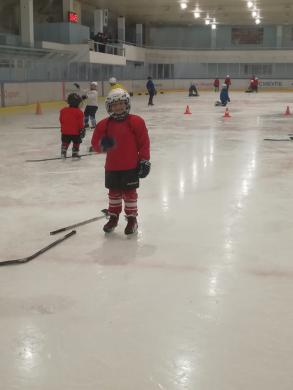 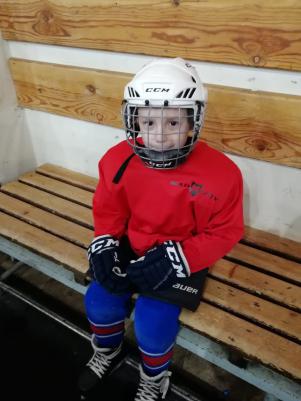 Сивяков Саша занимается футболом  СШ «Авангард «
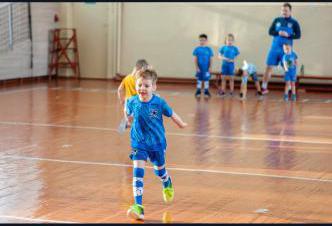 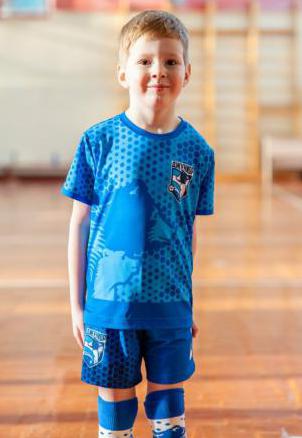 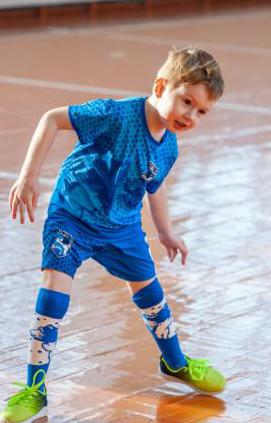 Игнатьев Даниил занимается Греко римской борьбой
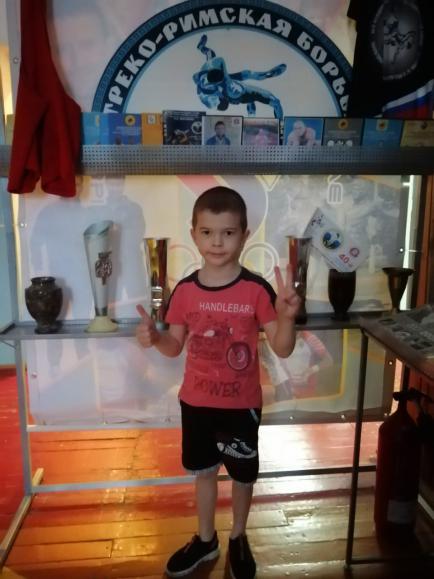 Мы вами гордимся !!!!
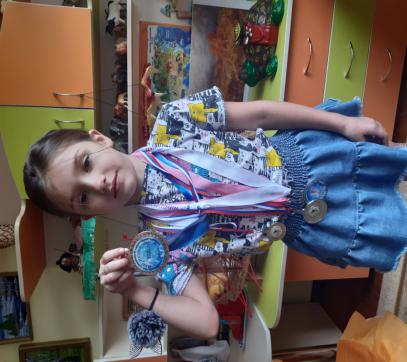 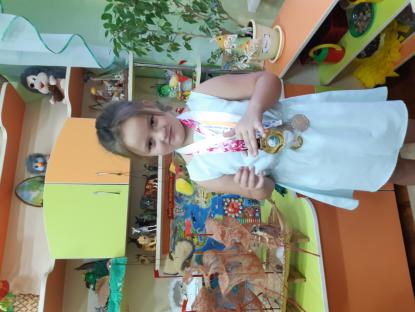 Спасибо за внимание !!!